Wyoming’s Natural Resources
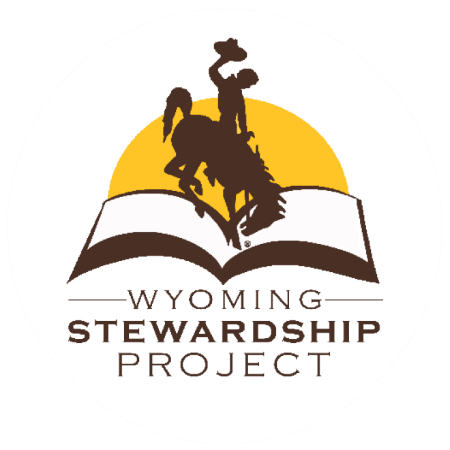 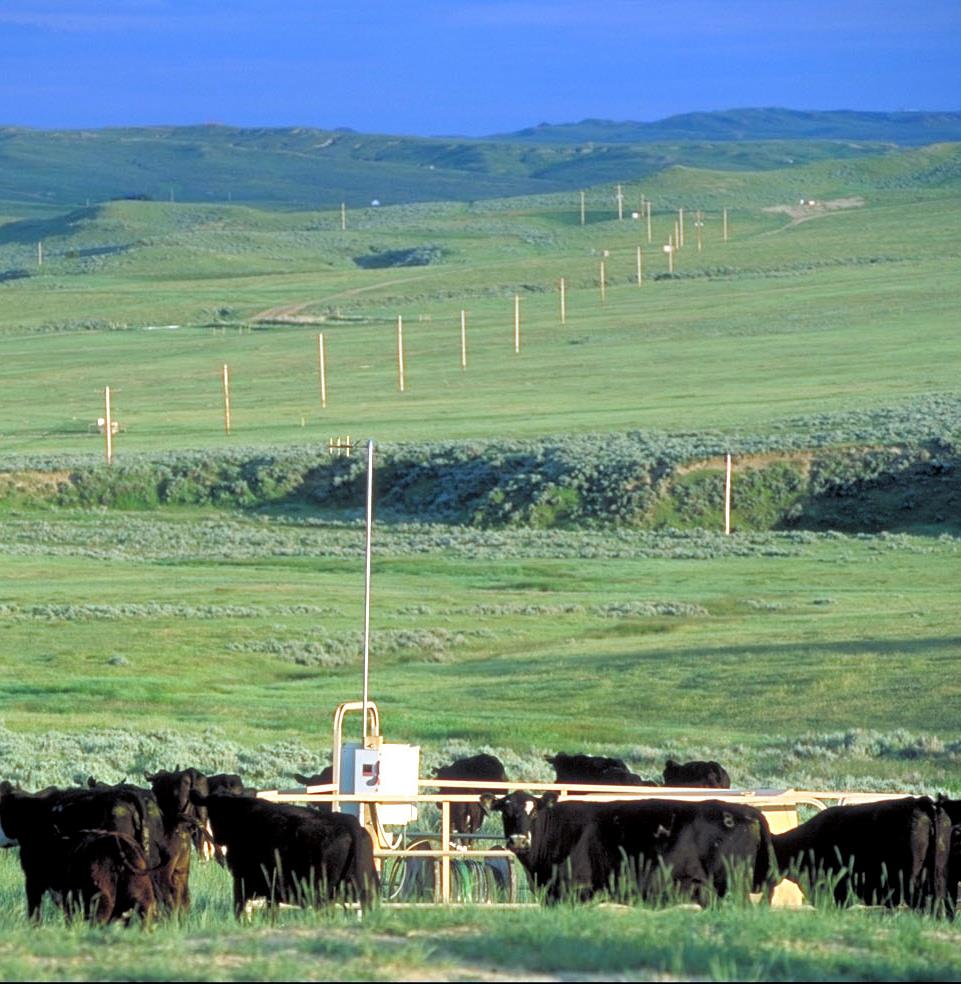 Wyoming has many energy and mineral resources that can be found in several areas of our state. Energy is usable power that we get from natural resources.
Photo courtesy of  the Wyoming Petroleum Association
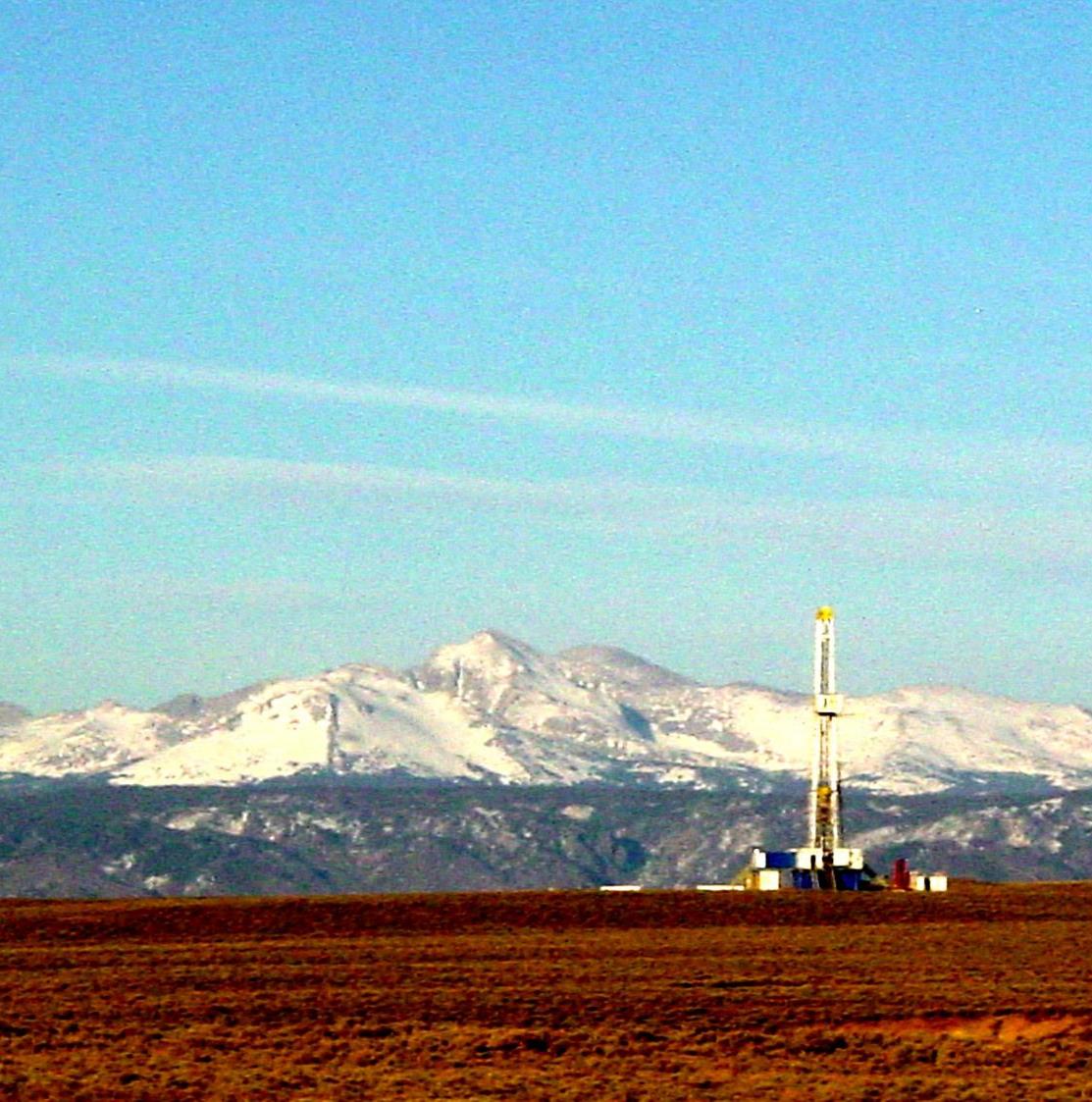 Oil, natural gas, coal, and uranium are used to produce energy that provides electricity, heat, and fuel to move machines. We get most of our energy through the use of these natural resources.
Photo courtesy of  the Wyoming Petroleum Association
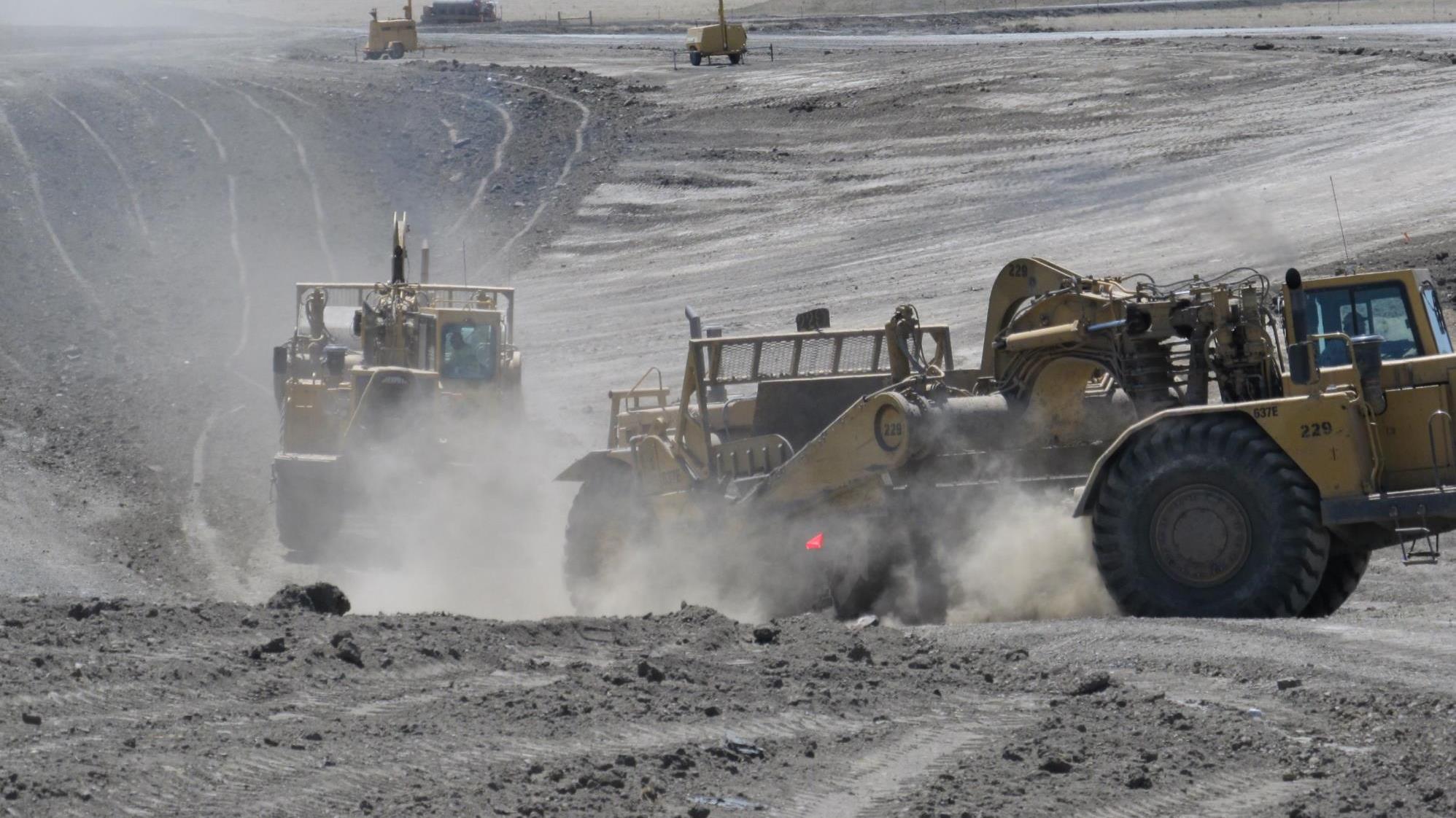 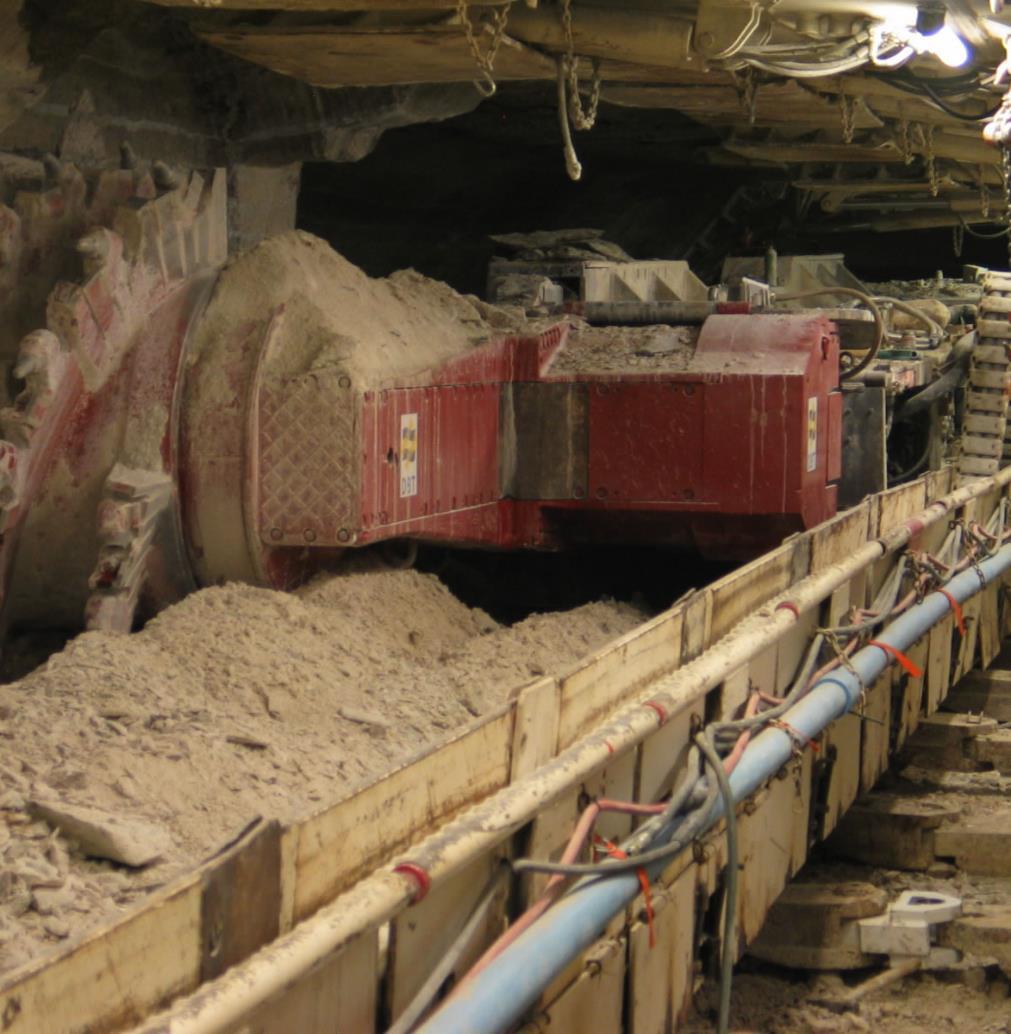 Trona, Bentonite, and Rare Earths are mineral resources found in Wyoming that are in many of the products Americans use every day.
Photos courtesy of  the Wyoming Mining Association
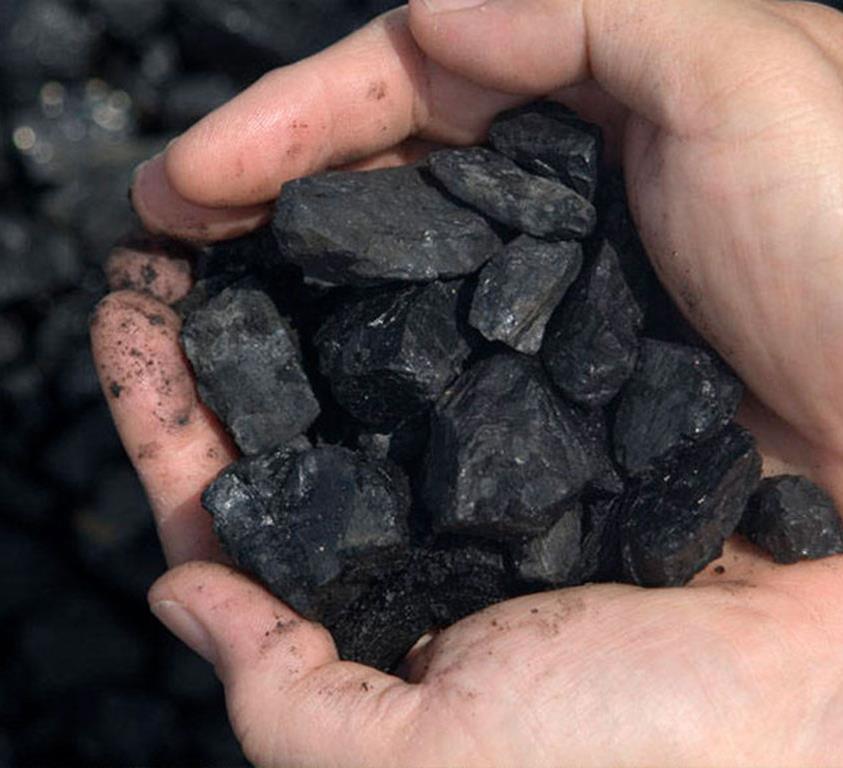 These resources have been made over millions of years because of changes that have happened on and in the earth. Changes in pressure and temperature of decaying plants and animals have caused these natural resources to form.
Photo courtesy of  the Wyoming  Mining Association
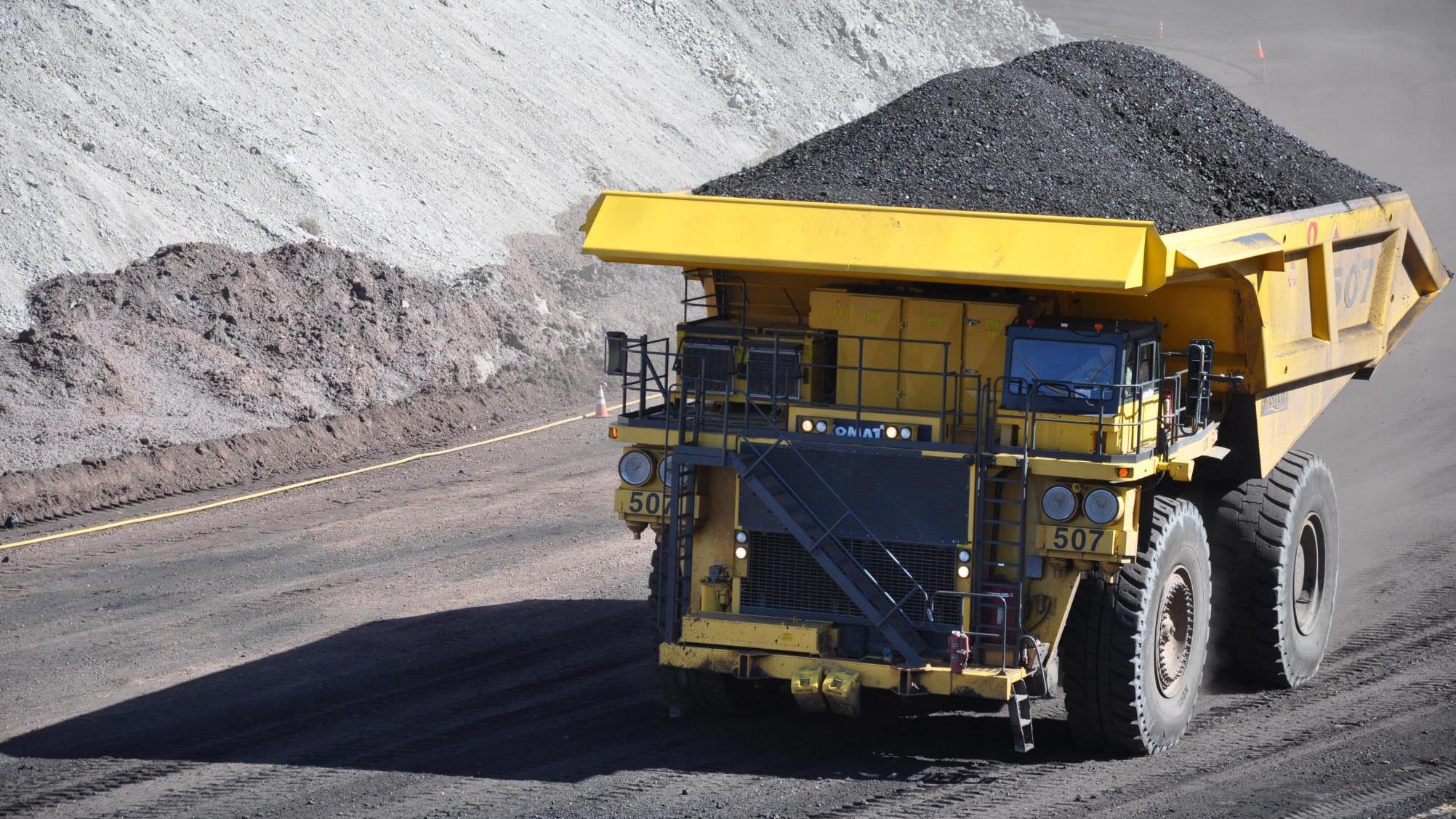 We mine the earth to get these resources. When we mine the earth to get these resources, it takes millions of years for them to replenish. Because they take such an incredibly long time to form, we call them nonrenewable resources.
Photo courtesy of  the Wyoming Mining Association
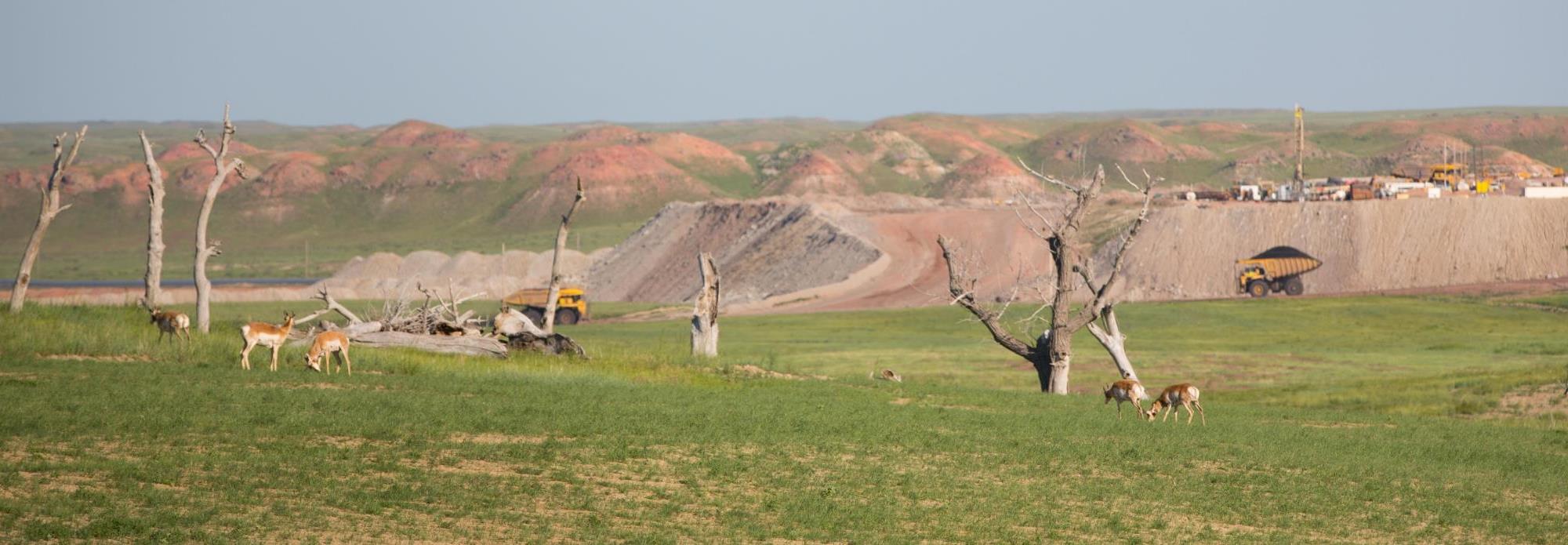 Photo courtesy of  Cloud Peak Energy
Since we know these resources are limited, it is important that we manage the supply of these nonrenewable resources. This is called conservation.
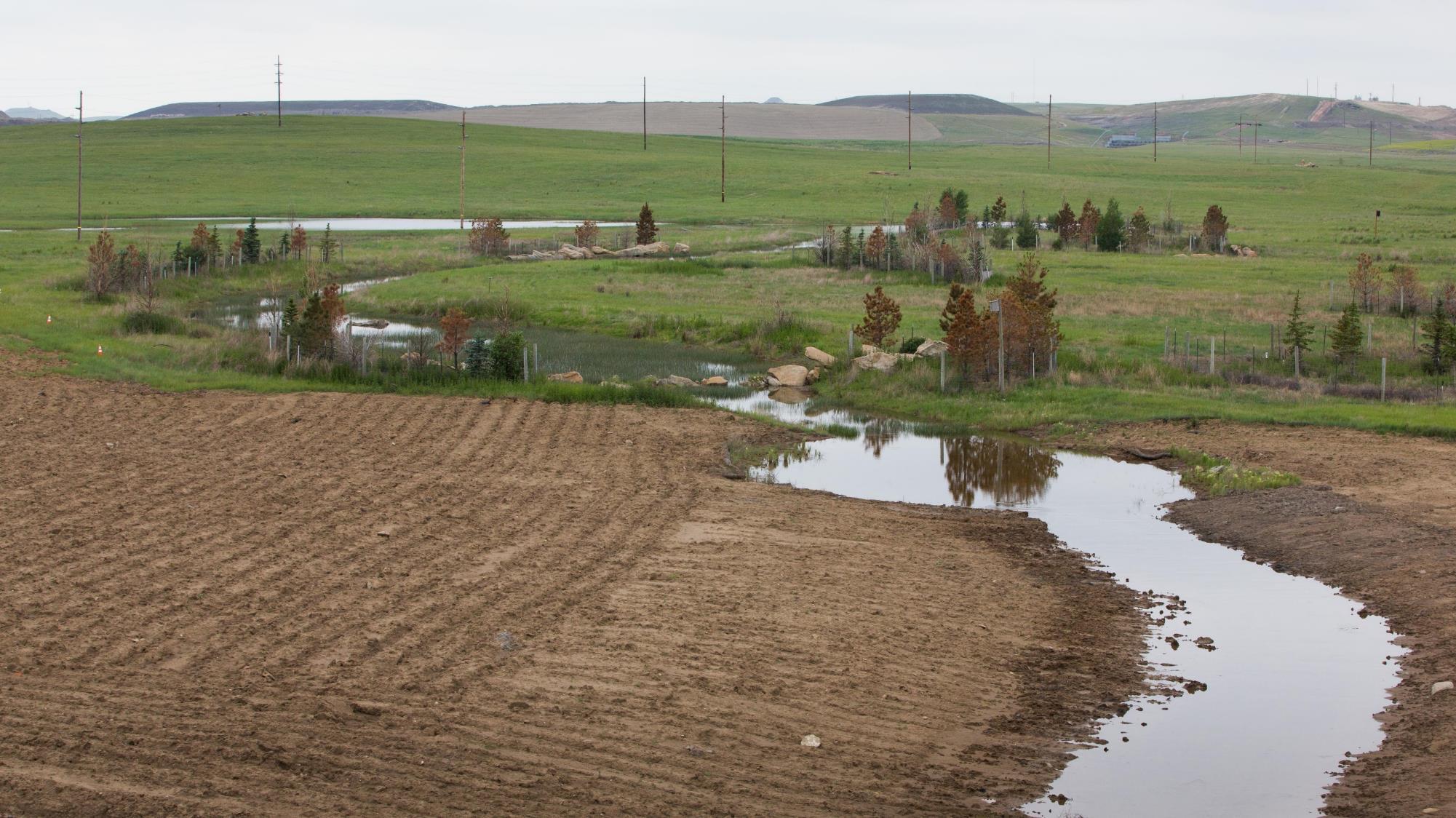 Reclamation is a process that occurs after mining. Mining can cause significant disturbance to the land. Reclamation is the process of making repairs to the land after mining. Reclamation is used to get the land close to its original state. It is an important part of being a good steward of Wyoming's land.
Photo courtesy of  Cloud Peak Energy
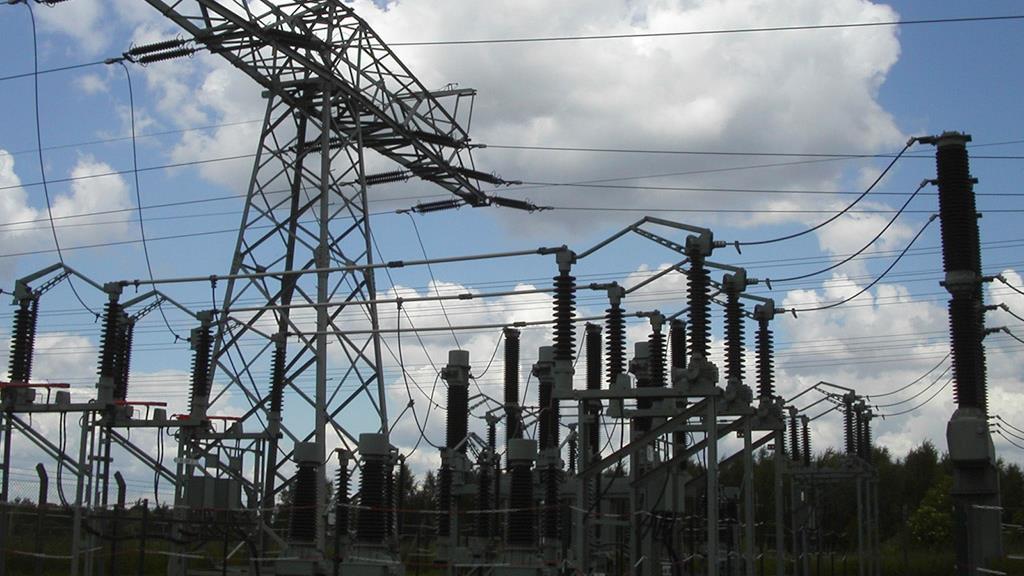 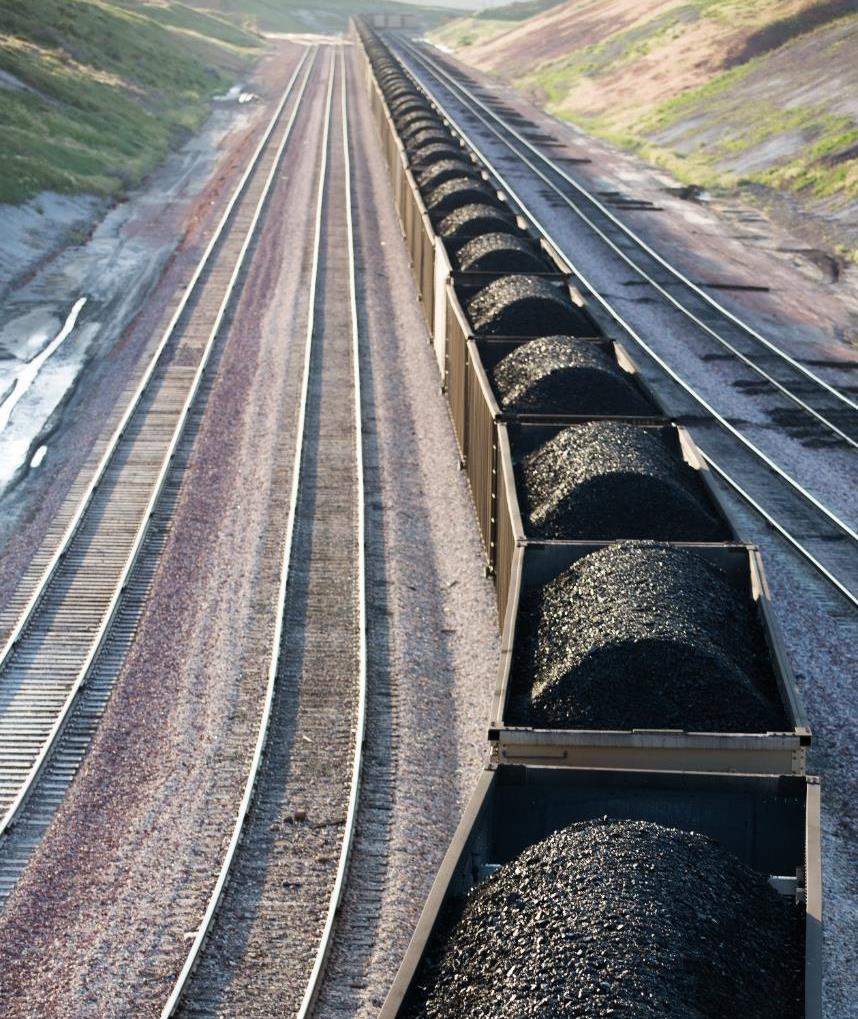 Wyoming is unique 
because much of its energy comes from products within Wyoming. In fact, Wyoming not only helps power itself, but the nation, as well.
Photos courtesy of  Cloud Peak Energy 
and the Wyoming Mining Association
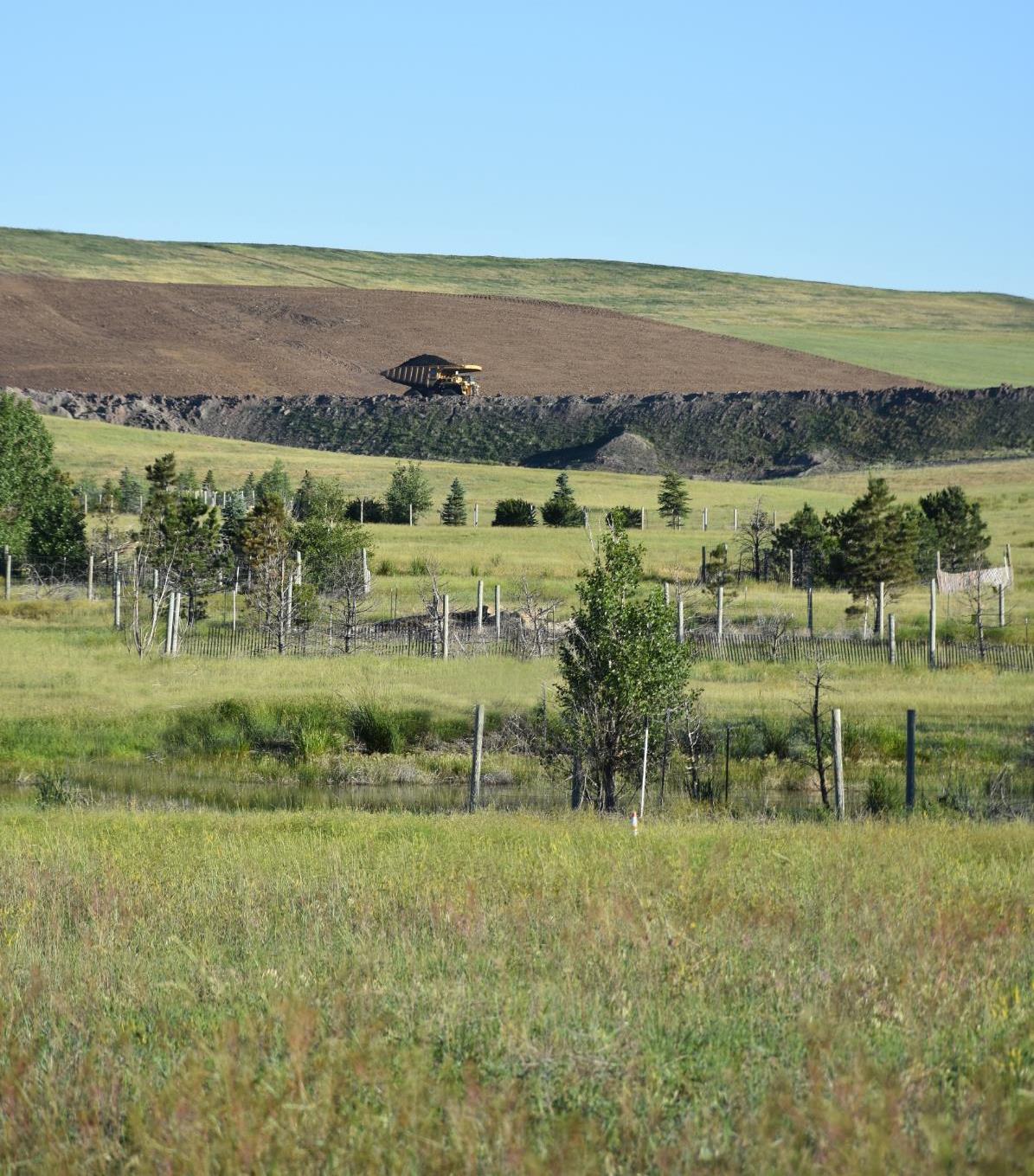 We can be stewards of Wyoming’s natural resources by working to conserve the energy we use, mining responsibly, not over mining, and using reclamation efforts to restore the land.
Photo courtesy of  Cloud Peak Energy